Plot & Structure
Learning Outcome: We are learning to understand what plot is, and how to identify the key parts of the plot in your novel
What is plot? The plot is simply, what happens in your novel, and how it happens. Although there are parts that make up the plot.
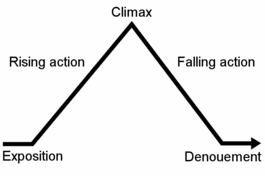 Plot Structure:
Exposition - introduces the reader to the setting and characters. 
Rising Action - this event creates the central conflict or struggle. 
The climax - the high point of interest and suspense in the story. 
Falling Action - point at which the conflict is ended, or resolved.
Conclusion - the final outcome of the main dramatic complication in a literary work In the denouement
[Speaker Notes: https://www.youtube.com/watch?v=PL0OBybFu2I&ab_channel=HelpTeaching]
Plot Example: The Three Little Pigs
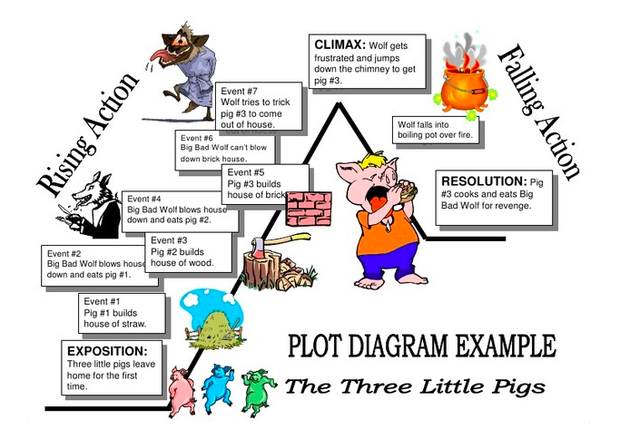 [Speaker Notes: https://study.com/academy/lesson/plot-analysis-example-lesson-quiz.html]
Plot analysis activity
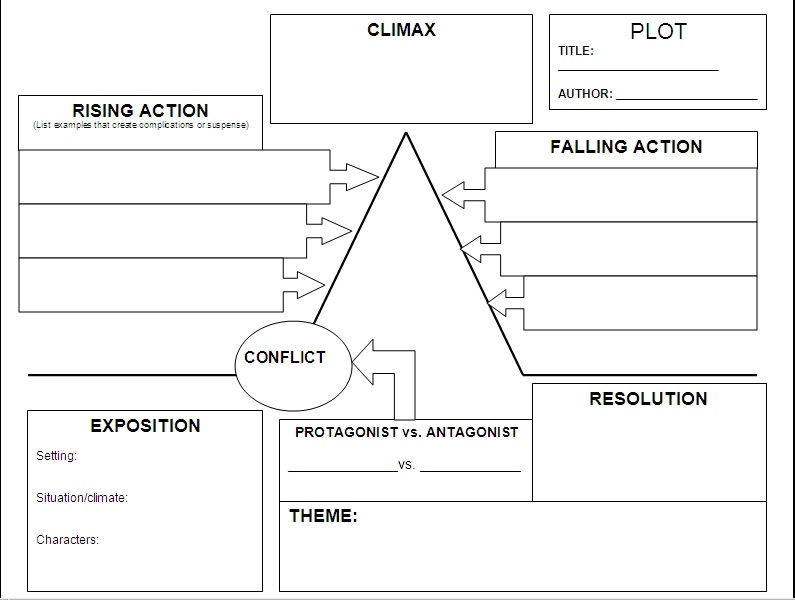 [Speaker Notes: Fill out the plot analysis worksheet, analysing your novel plot.]